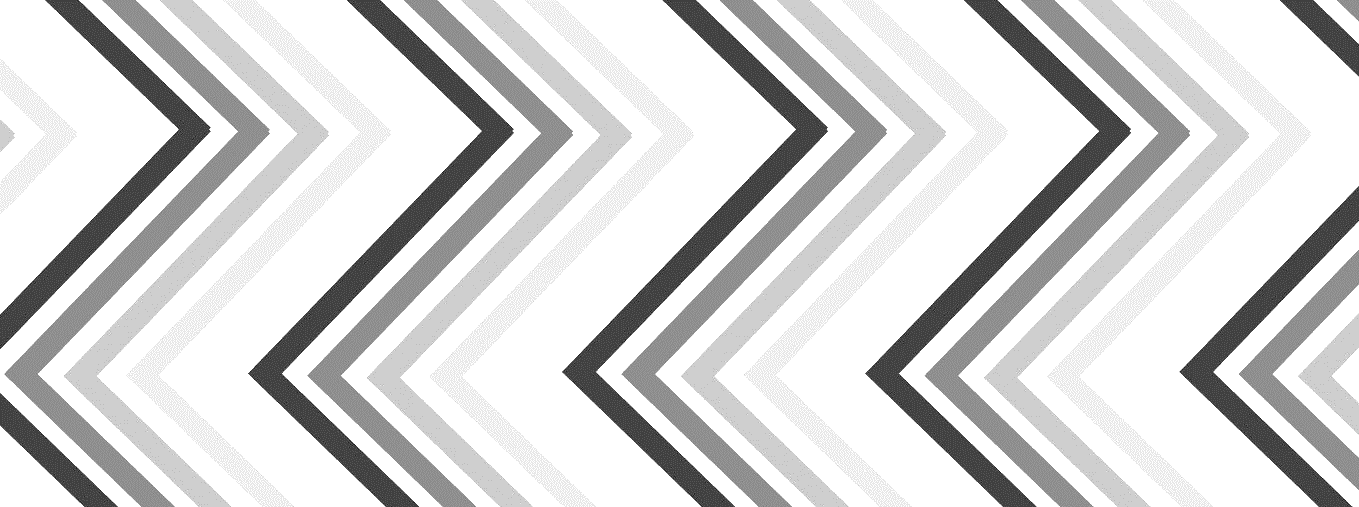 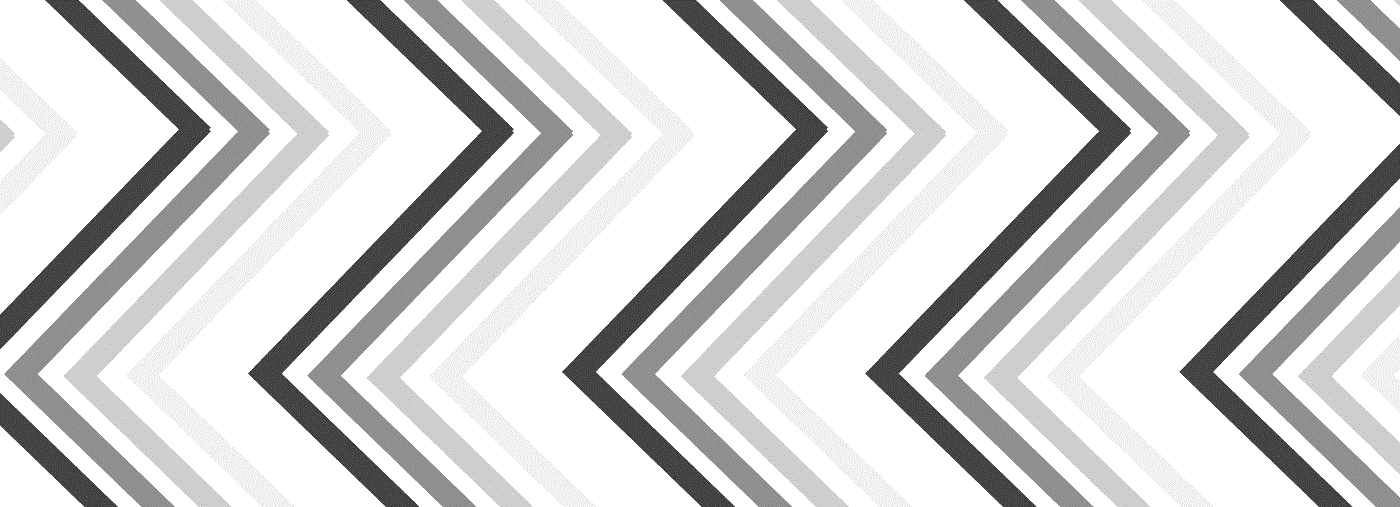 Coast to Coast: Trends in State Income Taxation
October 29, 2024

Presented By:
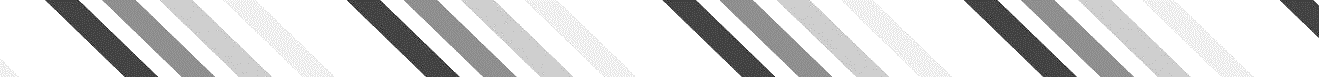 Karly A. Laughlin, CPA, AEP®
Director – Belfint, Lyons & Shuman, CPAs
klaughlin@belfint.com/302.225.0600
Joy Elizabeth Matak,  JD, LLM
Partner – Avelino Law, LLP
Jmatak@avelinolaw.com/973-750-4545
Jane G. Ditelberg
Director of Tax Planning
The Northern Trust Company
jgd4@ntrs.com/312.557.1421
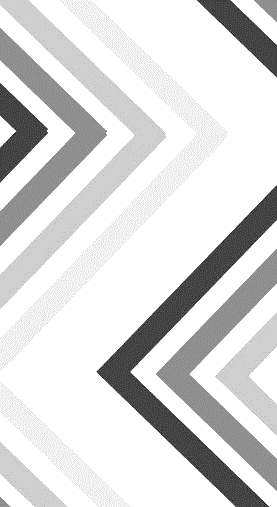 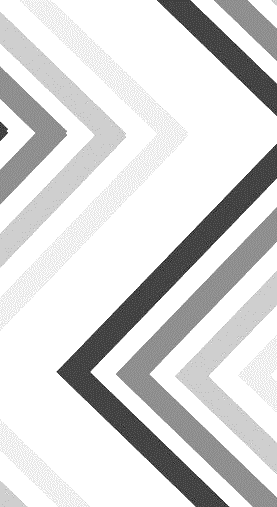 Fiduciary State Income Taxation Overview
Resident Trust
Definition of “resident” varies from state-to-state
Income taxation on the entire trust
Nonresident Trust
If trust does not meet the definition of a “resident” trust
Income taxation on state-sourced income

Due to the lack of uniformity of “Resident” state definitions, trusts may have multiple resident states or no resident states – this creates a major planning opportunity for advisors
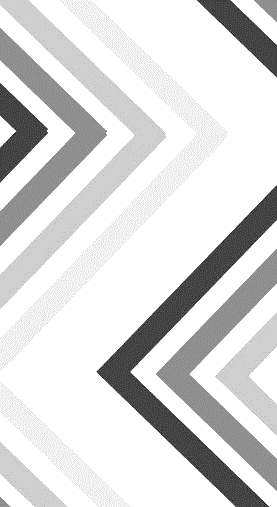 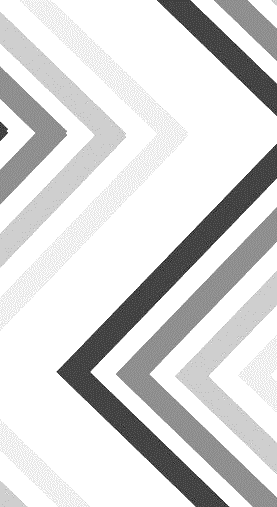 Fiduciary State Income Taxation Overview
Resident trust definitions for state income taxes can be based on one or more of the following factors:

State residency of the decedent or decedent’s estate that gave rise to the testamentary trust
State residency of the grantor of an inter vivos trust
State location of the ongoing administration of the trust
State residency of the trustee
State residency of the beneficiary
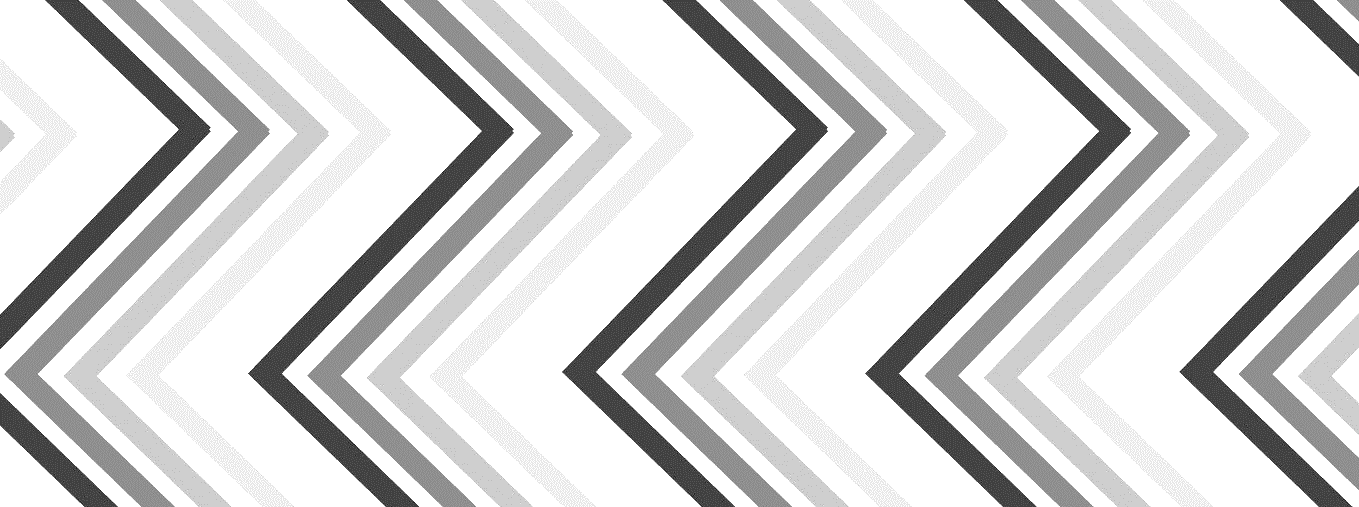 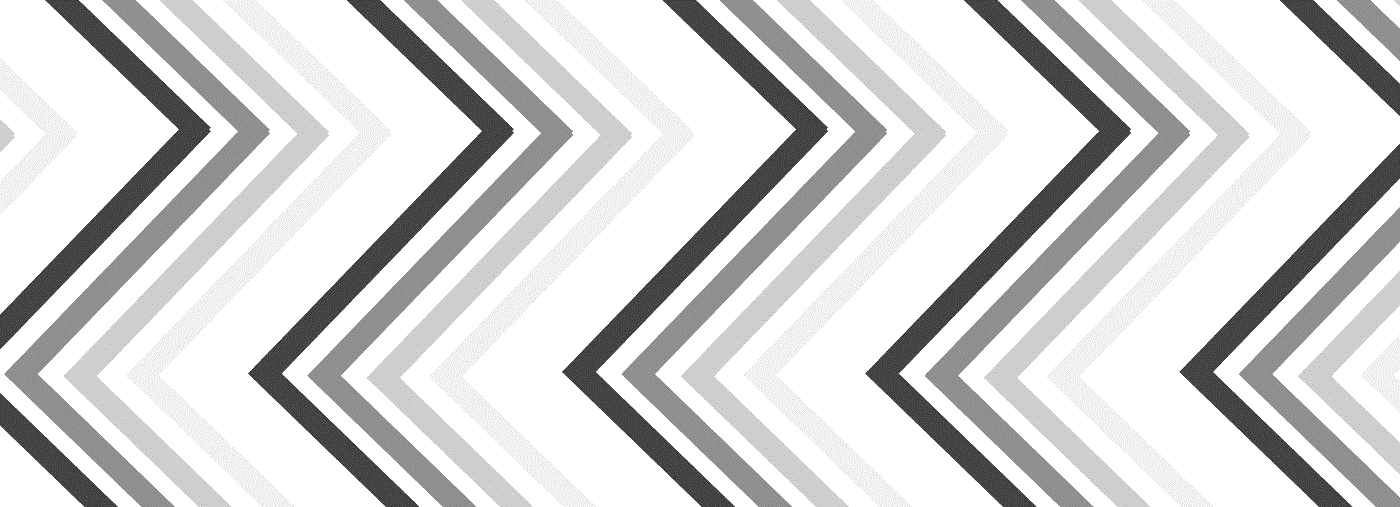 Case Studies
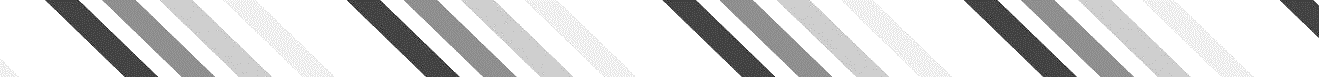 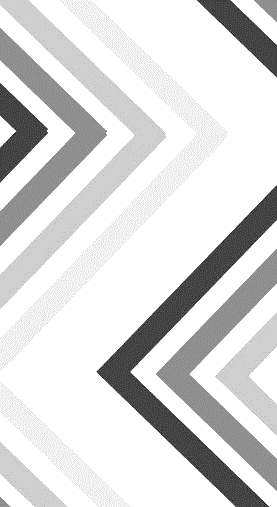 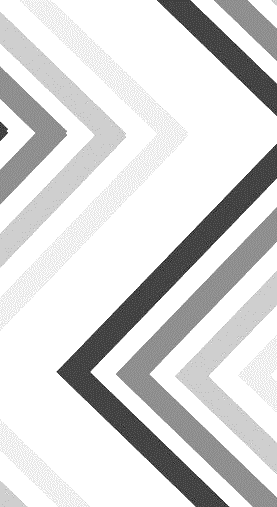 Case Study #1
Scenario:
Dan’s father, Paul, created WidgetCo, an S corporation. 
A strategic buyer has approached Dan about buying WidgetCo. 
The current owners of WidgetCo stock are:
Steve, individually
Dan as trustee of his revocable trust (grantor trust)
Mindy as trustee of her revocable trust (grantor trust)
Dan and his friend, Fred (IL resident), as trustees of a GST Trust established by Paul for the benefit of Dan and his descendants (ESBT Trust)
Mindy as trustee of an irrevocable gift trust for Diane (QSST)
Mindy as trustee of an irrevocable gift trust for Steve (QSST)
Dana as trustee of her revocable trust (grantor trust)
Dana as trustee of an irrevocable gift trust for Greg (QSST)
Sam and Mindy as trustee of a lifetime QTIP trust for Mindy (grantor trust)
Dana, Sam, and Fred as trustee of an irrevocable GST grantor trust created by Mindy and Dan for all of Dan’s descendants (IDGT)
Family Tree:
Paul (deceased) is Dan’s father. He lived in IL.
Dan and Mindy are married and reside in NY.  
Dan and Mindy have two minor children, Diane, and Steve, who also reside in NY with them. 
Dan has two adult children from his first marriage, Dana, and Sam. 
Dana has one child, Greg. They are both residents of IL.
Sam is a CA resident.
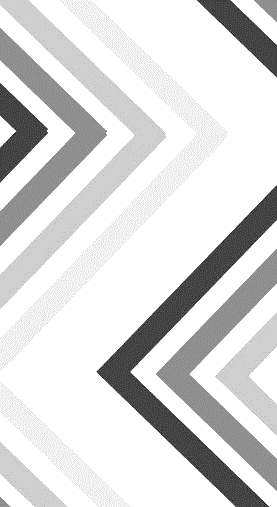 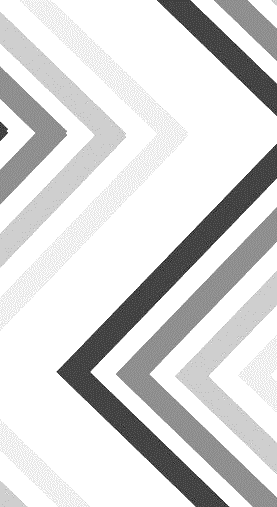 Case Study #1 (continued)
Planning Considerations:
Should Dan wait until retirement to move to FL?
What would the impact be on the taxation of WidgetCo income if Sam moved to Colorado?
Should the family consider changing the trustees of any of the trusts to reduce state income tax on the sale of WidgetCo?
Should the family consider changing the situs of administration of any of the trusts?
Consideration of change of residency:
Dan is considering moving the family to Florida upon his retirement. 
Sam is considering a move to Colorado.
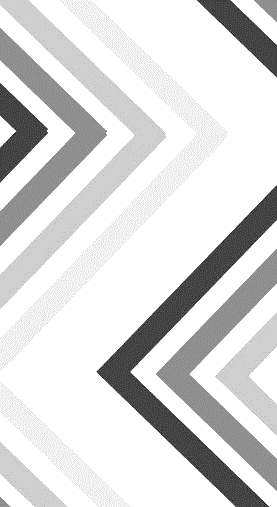 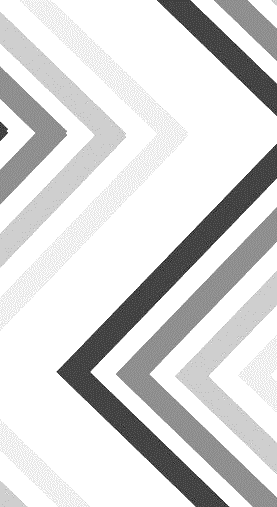 Case Study #2
Scenario:
Grace creates a Delaware trust for the benefit of her three children
Grace names a Delaware corporate trustee
Grace would like the trust to be a directed trust and plans to name Denise and Seth as the investment advisor
Planning Considerations:
Which state’s fiduciary income tax rules are implicated?
Would Grace be better off making the trust a grantor trust for income tax purposes?
Family Tree:
Grace resides in MA. 
Grace has three adult children, Debbie, Denise, and Seth.
Debbie resides in NY.
Denise resides in AZ.
Seth resides in CO.
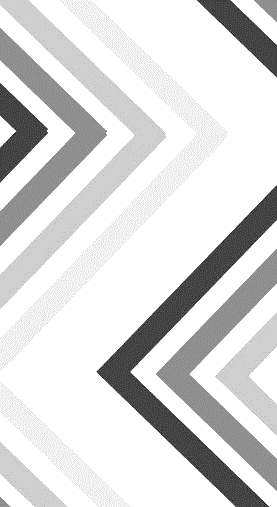 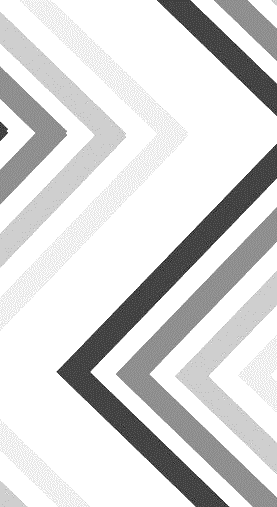 Case Study #3
Scenario:
Don created two trusts during his lifetime.
The first trust was a SLAT for the benefit of Wendy.
The second trust was a GST trust for the benefit of Don’s descendants. 
Upon Don’s death, his will created a Marital Trust for the benefit of Wendy.
Wendy has the power to remove and appoint trustees for all trusts. 
Planning Considerations:
What state income tax factors should Wendy consider in selecting trustees for these three trusts?
Family Tree:
Don (deceased) was a MN resident.
Don was married to Wendy. Wendy relocated to Texas after Don’s passing.
Don and Wendy have three adult children, Cheryl, Charles and Connor. Each of them have minor children
Cheryl resides in IL.
Charles resides in NJ.
Connor resides in PA.
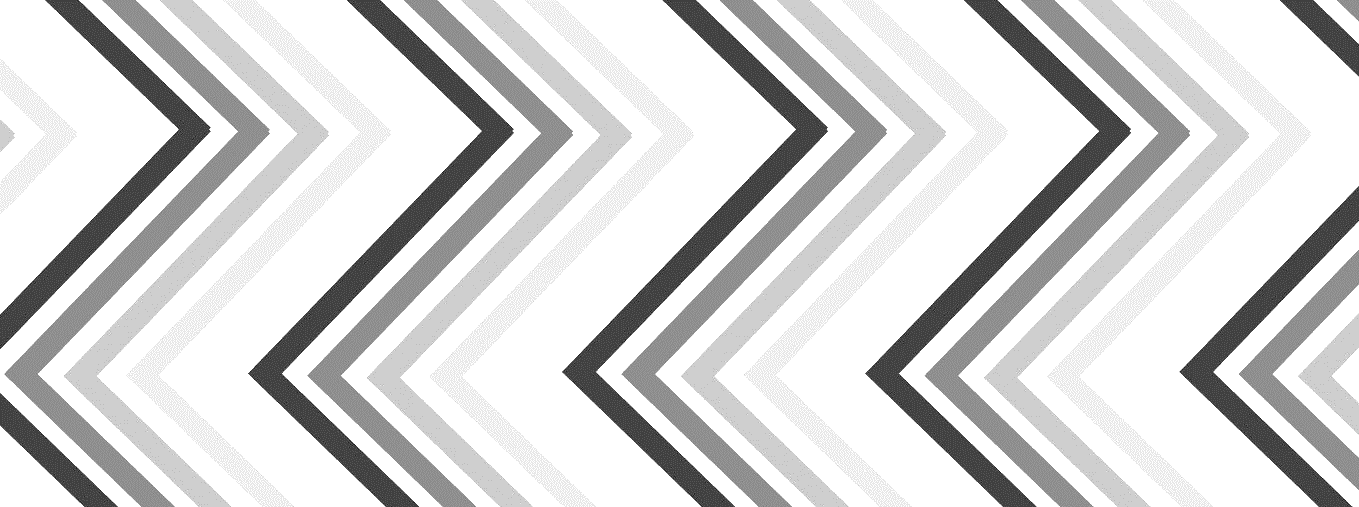 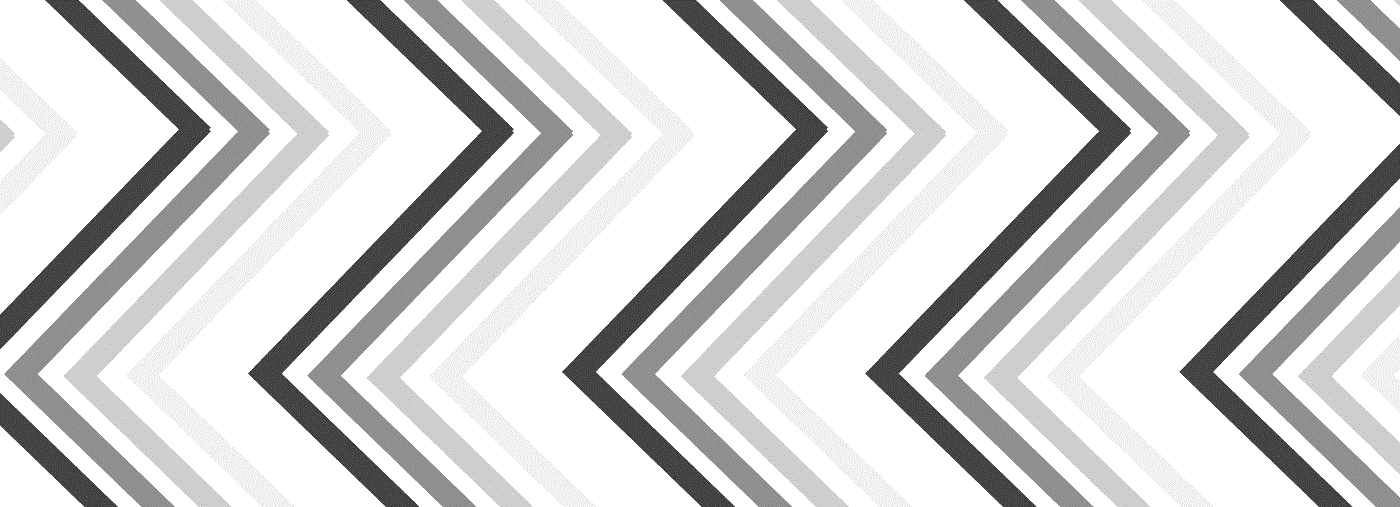 Resident State Income Tax Definitions
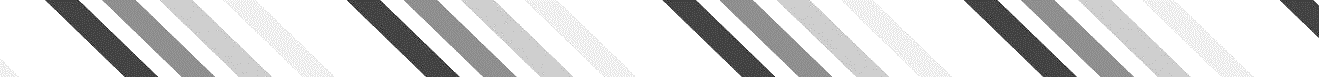 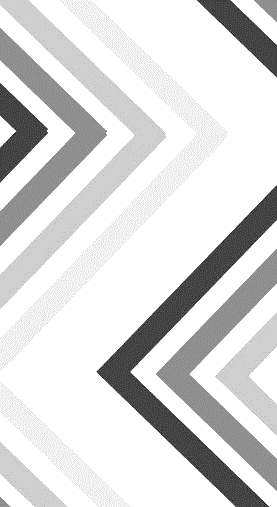 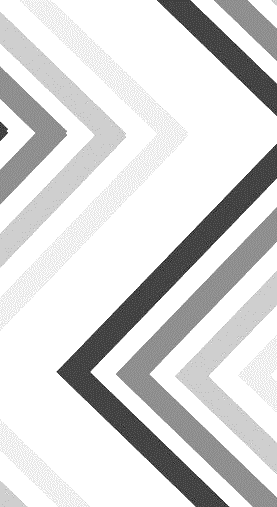 Arizona
Resident trust of which the fiduciary is a resident of the state. 
If a trust has more than one fiduciary, the trust is a resident trust if at least one of the fiduciaries is a resident of this state.
If a corporate fiduciary is engaged in interstate trust administration is the sole fiduciary of a trust, or is a co-fiduciary with a nonresident, the trust is a resident trust only if the corporate fiduciary conducts the administration of the trust in this state.
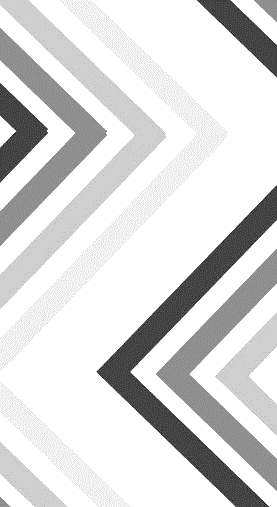 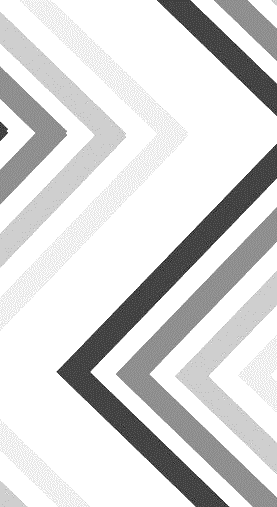 California – Beneficiary and/or Trustee residence
California determines residence of a trust based on the residence of the noncontingent beneficiaries and/or the trustees 
California Code of Regulation §17742(b) defines a non-contingent beneficiary as one whose interest is not subject to a condition precedent.  The U.S. Supreme Court cited this qualification in differentiating California’s taxing scheme from its taxpayer-friendly decision in North Carolina Department of Revenue v. Kimberley Rice Kaestner 1992 Family Trust, 139 S. Ct. 2213 (2019). 
A corporate fiduciary will be deemed to be a resident of the state where it administers the trust.  Residence for an individual fiduciary is not defined under the relevant statute (CA Rev and Taxation Code §17742) but generally, an individual should refer to the rules governing the residence of individuals as a matter of California state law.
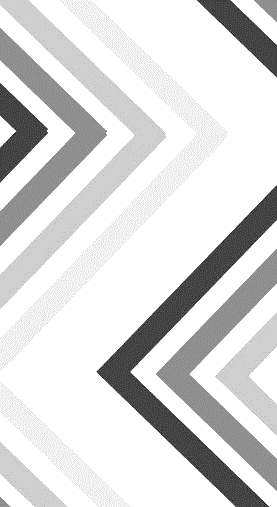 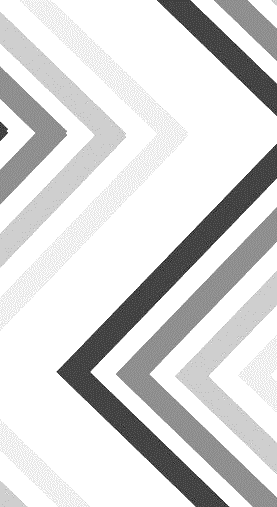 Colorado
A resident trust is a trust that is administered in Colorado.
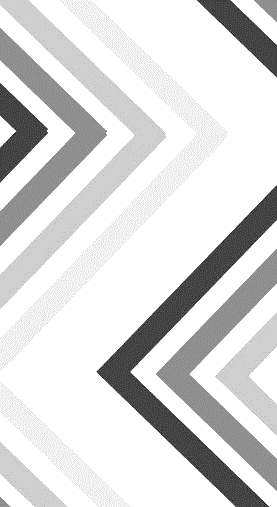 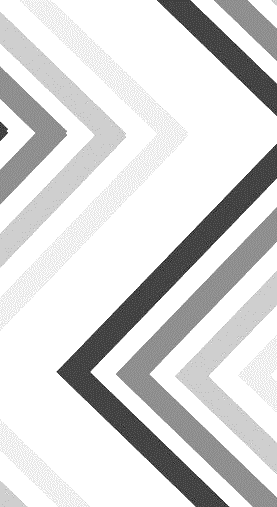 Connecticut and Illinois – Settlor-Resident States with a twist
Both Connecticut and Illinois are also settlor-resident states, which determine residence of a trust based on where the settlor of the trust resided at the time that the trust was originally settled
For both Connecticut and Illinois, an inter vivos trust established by a resident may avoid state income taxes so long as: 
neither the trustee nor any current beneficiaries reside within the state; and 
the trust doesn’t own any assets located within the state.
In CT, even if an inter vivos trust is otherwise taxable, the trust’s taxable income will not include income allocable to a “nonresident noncontingent beneficiary” 
Connecticut and Illinois determined that each state would treat testamentary trusts differently, basically preventing trusts established under wills probated within their states from being treated as exempt from income tax on worldwide income
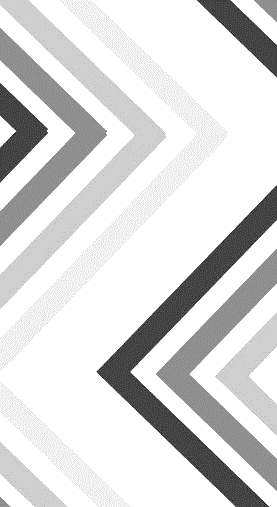 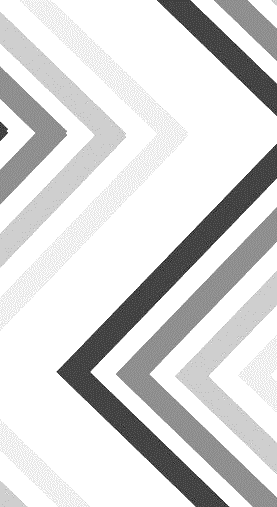 Massachusetts
A resident trust may be one of two types.
 It may be a testamentary trust — a trust under the will of an individual who died an inhabitant of Massachusetts.  
Alternatively, it may be an inter vivos trust— a trust created during the life of the grantor. To subject an inter vivos trust to the taxing jurisdiction of Massachusetts, the following conditions must exist: 
the trustee or other fiduciary, or at least one of them, is a Massachusetts inhabitant, and:
The grantor, or at least one of them, was a Massachusetts inhabitant when the trust was created; or
The grantor, or at least one of them, resided in Massachusetts during any part of the year for which the income is computed; or
The grantor or at least one of them, died a Massachusetts inhabitant
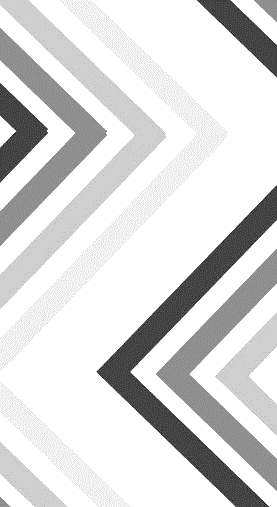 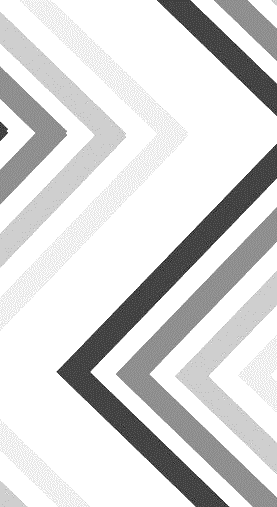 Minnesota
After 12/31/1995, a resident trust meets one of the criteria:
Created by a will of a decedent, who at their death was a MN resident
Is irrevocable, and at the time it became irrevocable, the grantor was a MN resident
A trust must have minimum connections to MN to be taxed as a resident trust. Connections may include:
Residency of trustees, fiduciaries, protectors, advisors and custodians
Location of trust’s tangible and intangible assets
Location of administration of the trust
Laws made applicable to the trust by the governing trust documents
Residency of beneficiaries and whether they have some degree of possession, control, or enjoyment of the trust property
Domicile of grantor, settlor, or testator
Whether and where the trust was probated
Whether MN court’s have continuing supervisory or other existing relationship with the trust
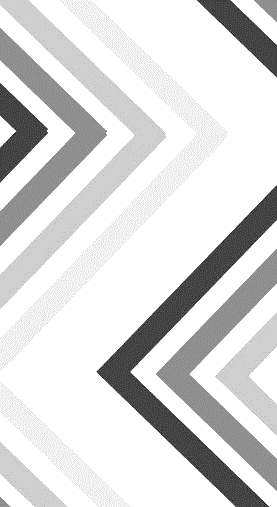 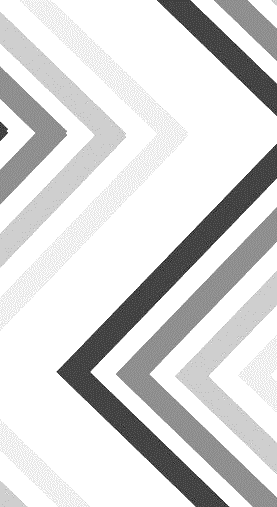 New Jersey
New Jersey determines the residence of a trust based on residence of a settlor at the time that the trust is settled.  
A non-grantor trust established by a NJ resident would be considered to be a NJ resident trust unless it were exempt, in accordance with case law [Pennoyer/Potter decisions]:
All trustees are domiciled in a state other than New Jersey 
The entire corpus of the trust is located outside of the state of New Jersey 
There is no NJ source income 
In settlor-residence states, even a de minimus amount of source income will generally require an otherwise resident exempt trust to be taxed on its worldwide income.  
Collaboration with advisors will be essential to avoiding a bad tax result!
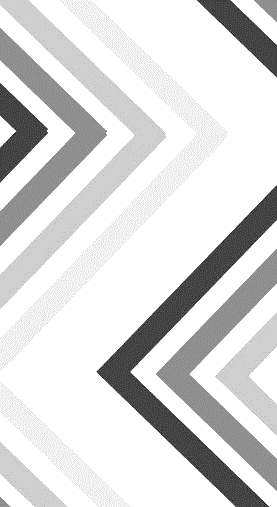 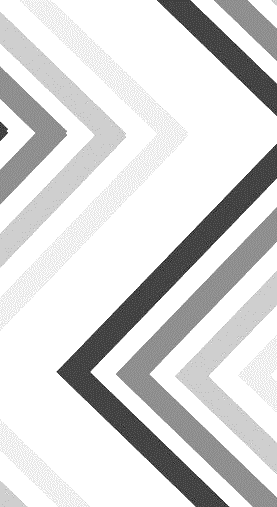 New York
New York determines the residence of a trust based on residence of a settlor at the time that the trust is settled.  
A non-grantor trust established by a NYS resident would be considered to be a NY resident trust unless it were exempt (NY Tax Law §605(b)(3)(D):
All trustees are domiciled in a state other than New York 
The entire corpus of the trust is located outside of the state of New York 
There is no NYS source income 
New York assesses an accumulation tax on NY-state resident beneficiaries who receive distributions from a NY resident trust unless the income was already taxed in NY or the income was earned before the beneficiary turned 21
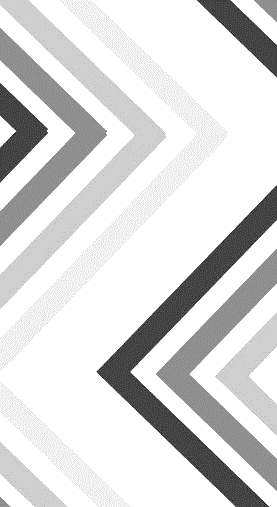 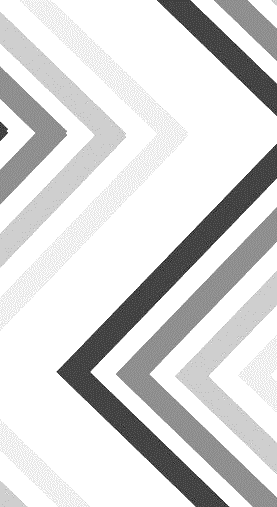 Pennsylvania
Pennsylvania determines the residence of a trust based on:

A trust created by a settlor (or any of its settlors) who was a Pennsylvania resident at the time the trust was created; or
A trust that consists in whole or in part for any part of the taxable year of real or personal property transferred to it by a person who at the time of the transfer was a Pennsylvania resident; or
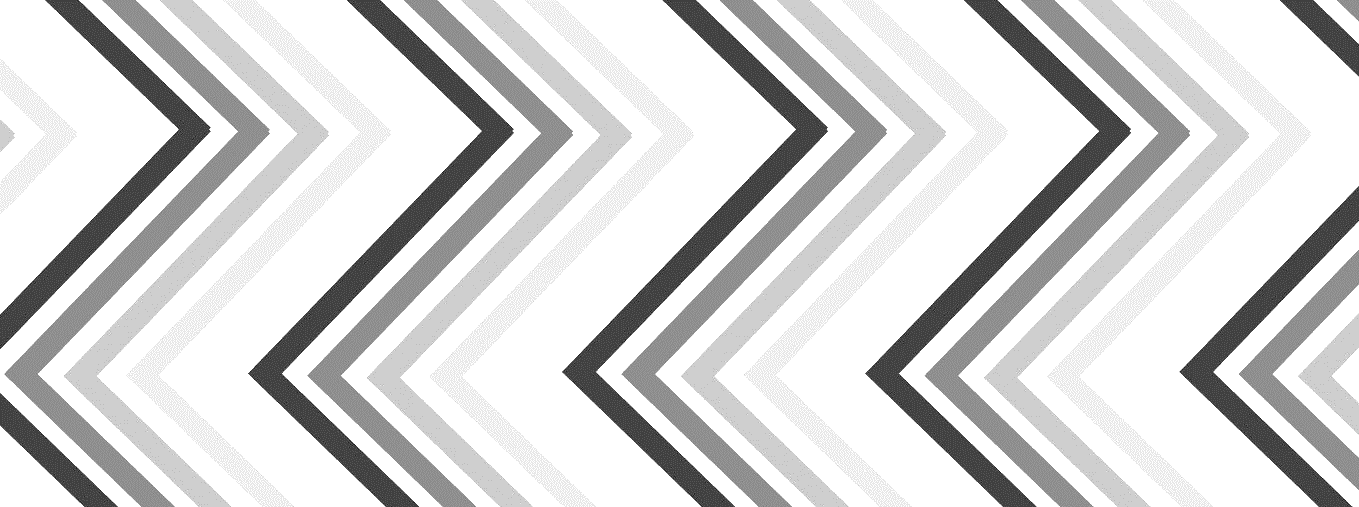 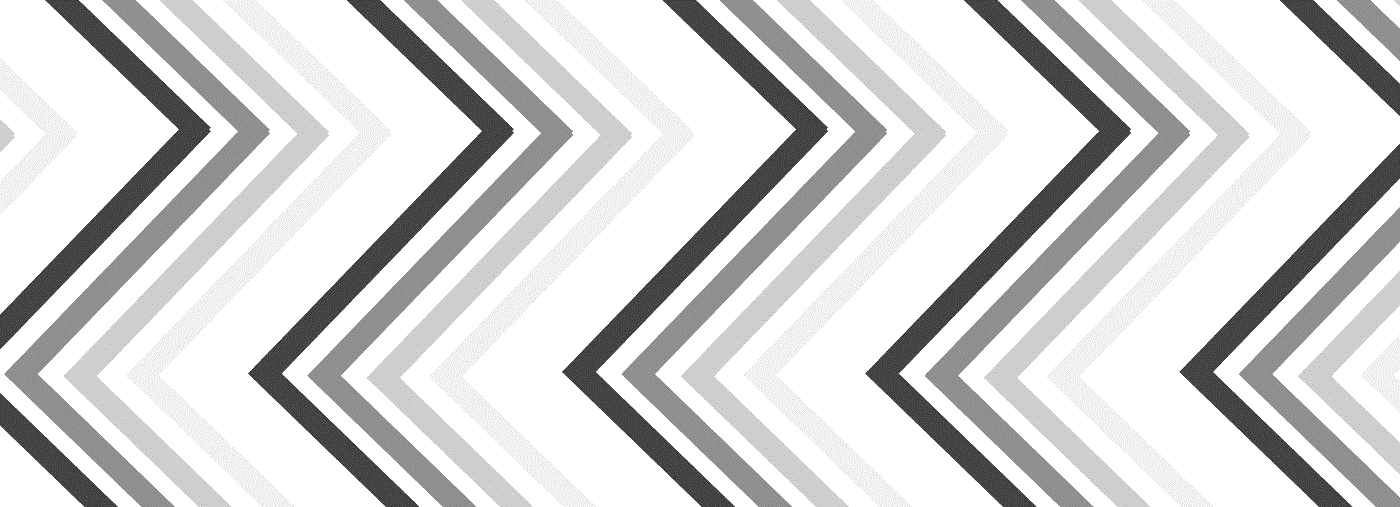 Thank You!
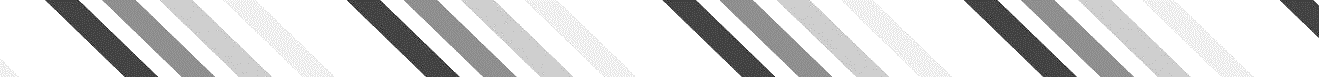